The Power of Money
Drew Crawford, DO, MBA
CONGRATS
Medical Lecture
Money Conversation
Median annual salary: $52,936
Top 10%: $173,176
Top 5%: $342,987

Average Life expectancy US
-Female: 79.3
-Male: 73.5
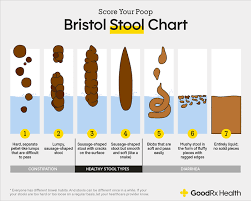 What are your life goals?Not professional goals.
Contract negotiation?
Deferred Gratification
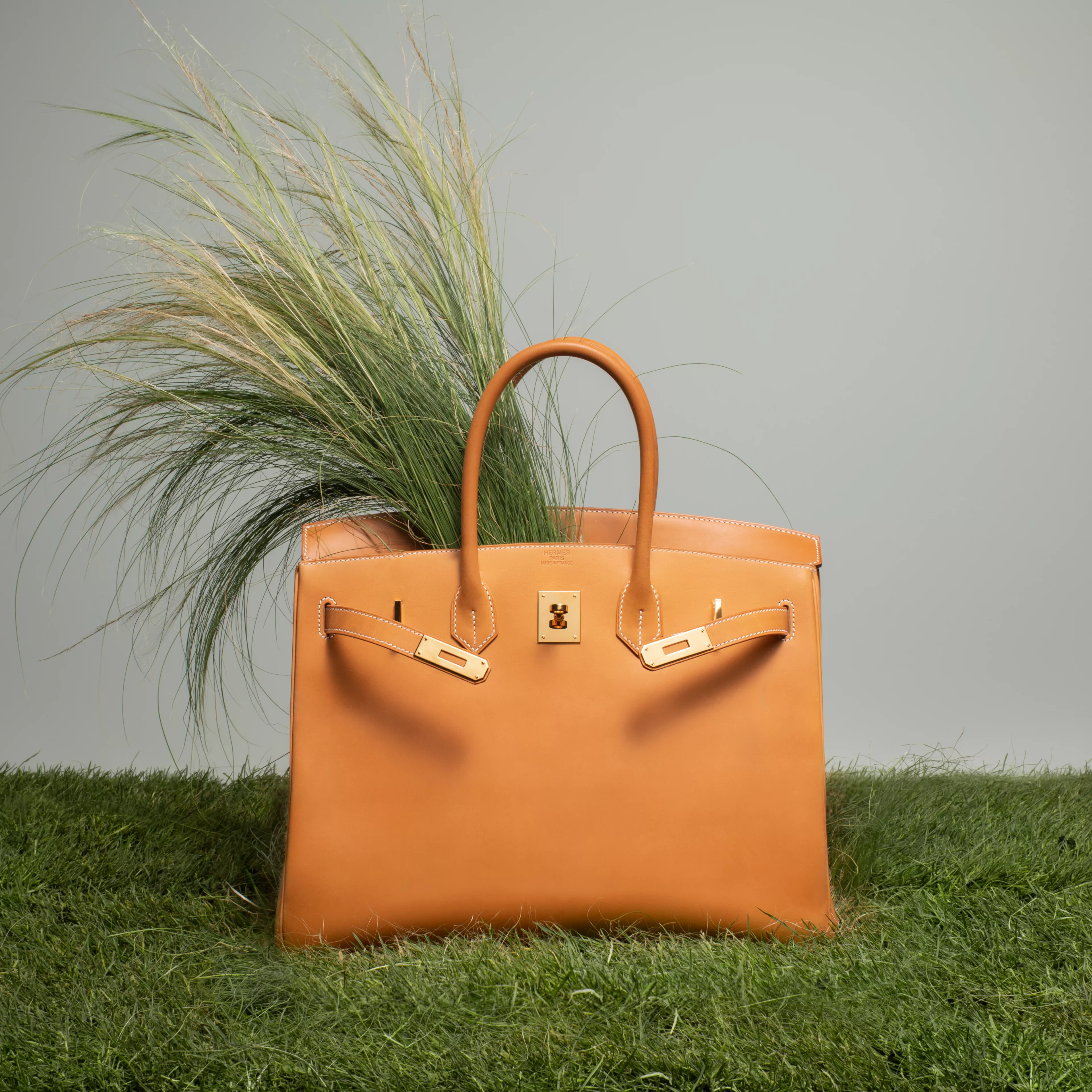 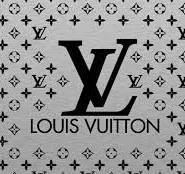 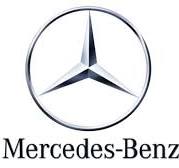 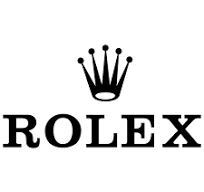 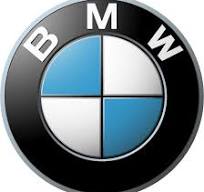 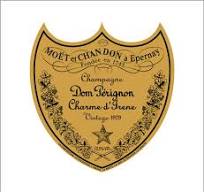 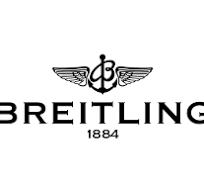 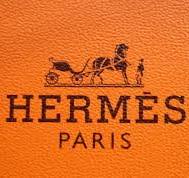 WHY
Financial freedom vs Stuff??
Time Vs. Money
You must be informed by what is important to you.
Do you want lots of money?  Probably not, you probably want freedom and Independence.
Money is just a tool to help you reach your goals.

You need a plan!
You trade your valuable time for money.
TIME
MONEY
Limited supply
1/3rd of it is gone
Understand your relationship
There is NO MEANS to make more time.  NONE!
Unlimited supply
None of it is present
Understand your relationship
There is a very clear means of making money off of money!
How can we make lots of money?
Earning power- already in the top 10%
Have a plan!!!!!!
Spend less than you make- START NOW
Understand the power of compounding.
The Power of Compounding
Penny a day doubled for 30 days
Investing when your 25 vs 35
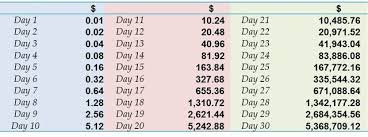 Power of Compounding
Save $5000/year  starting at 25
$5000/year from age 25-35.
11 years of saving $5000/year.
No additional saving after 35.
Total invested (basis) $55,000
Assume 8% return
Final value at age 60: $615, 580
Save $5000/ year starting at 35
$5000/year from 35-60.
26 years of saving $5000/year

Total invested (basis)$130,000
Assume 8% return
Final value at age 60 $431,754
Contributed $75,000 more
Earned $183826 less
Overall difference $258,826
“Compound interest  is the eighth wonder of the world.  He who understands it, earns it.. he who doesn’t…pays it.”
-  Albert Einstein
Home Investment Vs. Saving
$500,000
30 year note
Zero down
7% interest rate
Monthly payment: $4163
Total paid: $1,197,542
Cost: $697,542

Lower payment amount: $3,930
$1,000,000
30 year note
Zero down
7% interest rate
Monthly payment: $8093
Total paid: $2,395,088
Cost: $1,395,088

Total value of investment: $4,794,486.01
Concepts to Consider
Student loan
$154,590

401K

Home ownership	
Current 30 year fixed 6.9%
$412,000 (US)
$235,000 (OK)
Time value of money

Roth vs Traditional IRA

Asset Protection

529 savings accounts
Investment Strategies
Taxable Accounts


Savings and money markets
Certificate of Deposit (CD)
Mutual funds vs ETF’s
Stocks
Corporate bonds
Tax Free Accounts


Municipal bonds
Municipal bond mutual funds
Investment Strategies
Tax-Deferred and Taxable


401K
IRA
403B
Rabbi Trusts
Tax Deferred and Tax Free


Roth IRA*
Life Insurance*
529
HSA
Saving Vehicles/Insurance
Emergency Savings Fund
Personal savings fund
401K
IRA
Traditional vs Roth vs Rollover
Investment account
529 Accounts
Life insurance policy
VAL???
Disability insurance policy

Asset Protection
Getting rich is a function of being happy with what you have, spending less than you make, and time.

                                              -Charlie Munger
Summary
Have a plan
-Short term plan
-Long term plan
High earners
Spend less than you make- STARTING NOW
Understand the power of compounding and put it to work.